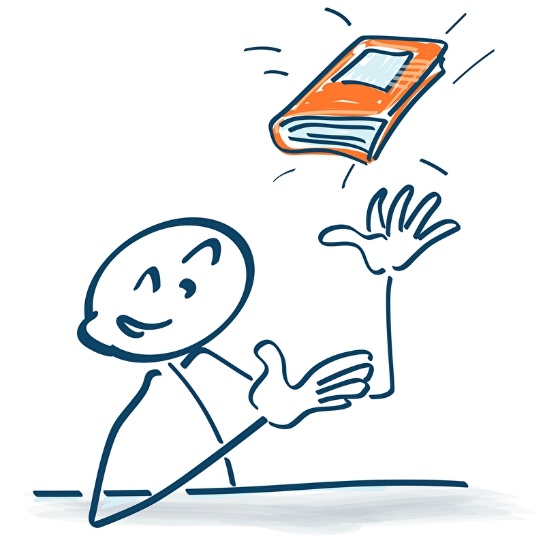 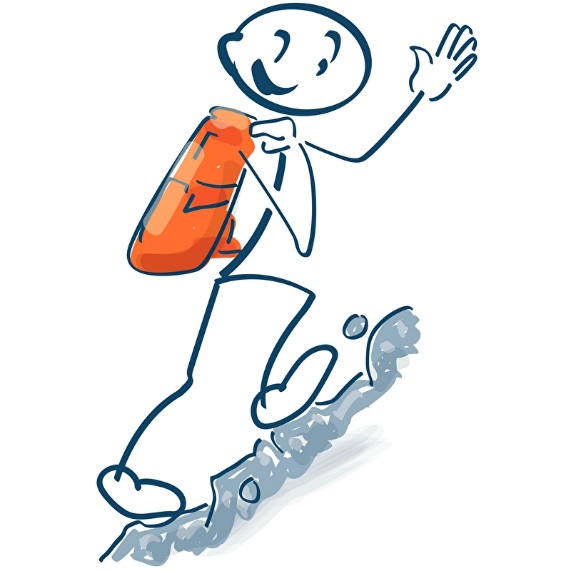 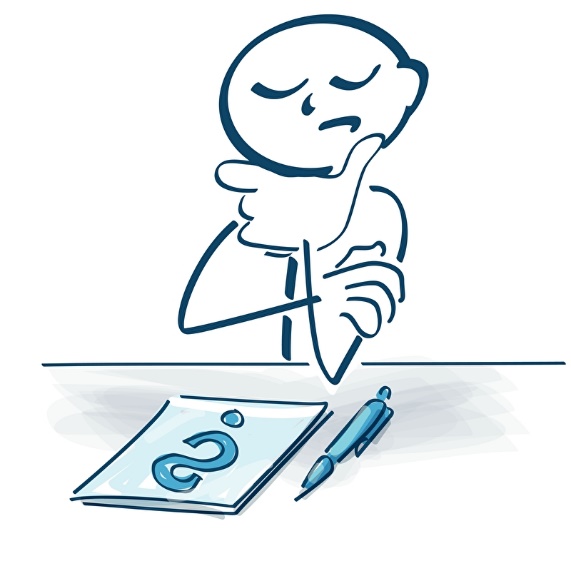 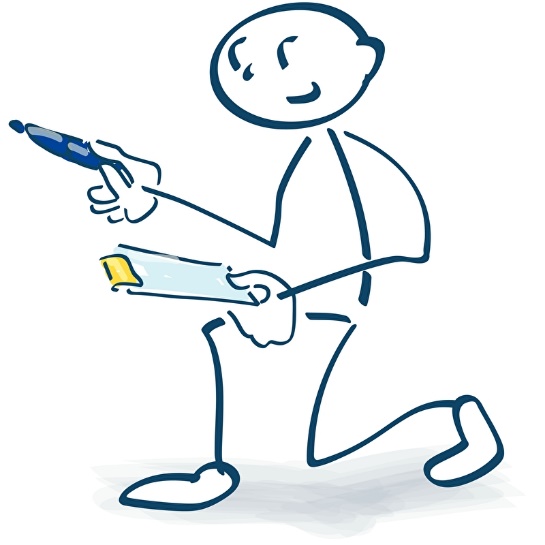 Ausfüllen der Aufgabenanmeldung für den Gärtnerischen Wettbewerb auf Bundesgartenschauen und Internationalen Gartenausstellungenfür Ausstellende
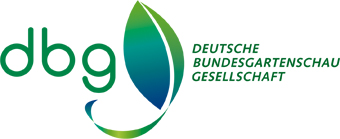 Aufgabenanmeldung
Zur Aufgabenanmeldung im Gärtnerischen Wettbewerb ist eine Liste der gelieferten und ausgestellten Pflanzen / Waren / Werkstücke unbedingt erforderlich. Gerne können dafür betriebseigene Listen (z.B. Lieferscheine) eingereicht werden. Alternativ kann das Formular `Aufgabenanmeldung´ genutzt werden.

Wichtig ist, dass die Gattungen, Arten und Sorten (Aufgabentext) der gelieferten Ware spezifisch auf der Liste aufgeführt sind. Angaben zu Wettbewerbskategorien (A-W) sind erwünscht. Die Informationen dazu finden Sie im Aufgabenkatalog.
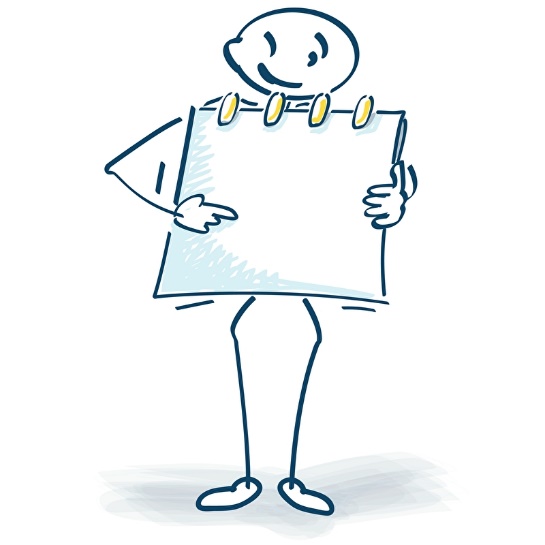 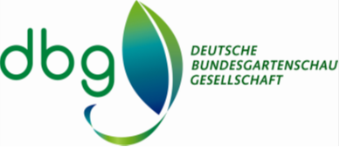 Aufgabenanmeldung
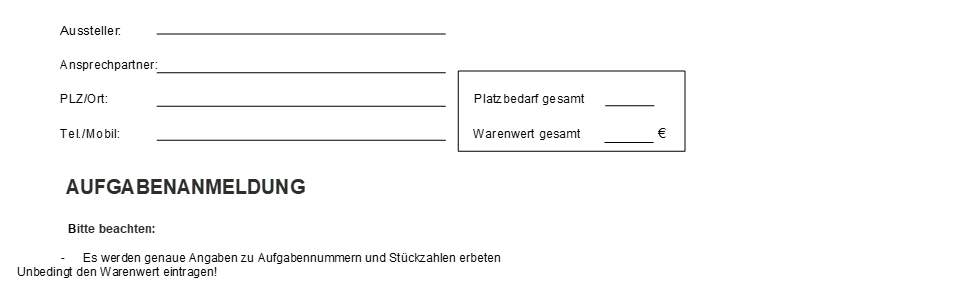 Bitte geben Sie hier Ihre Kontaktdaten in Kurzform an.
Bitte geben Sie hier an, wie viele m² Sie in den Hallenschauen (Freiland) ausstellen möchten.
Bitte geben Sie hier den Warenwert der Lieferung an.
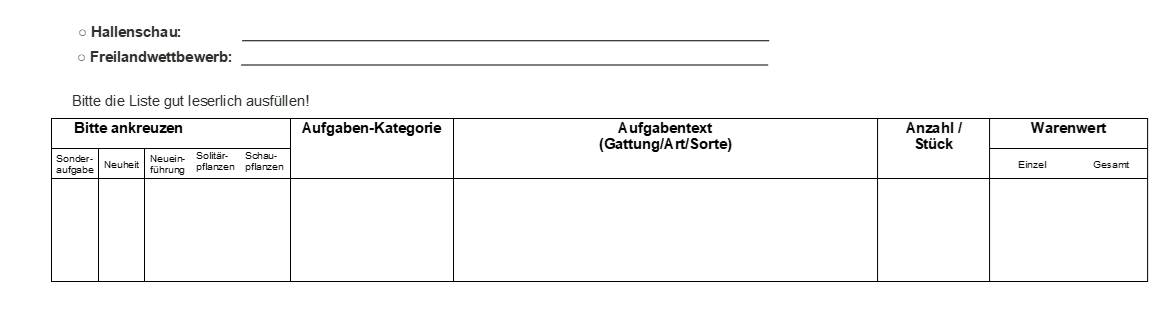 Bitte geben Sie hier an, welchem Wettbewerb die Aufgabenanmeldung zuzuordnen ist.
Wettbewerbskategorie
Bitte geben Sie hier den Warenwert der Lieferung an.
Zutreffendes bitte ankreuzen.
Diese Angaben können Sie dem jeweiligen Aufgabenkatalog entnehmen.
Bitte geben Sie hier Ihr Wettbewerbsgut an.
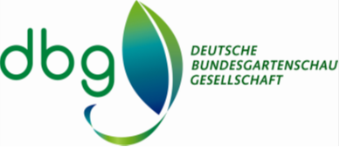 Aufgabenanmeldung
Erläuterungen im Detail
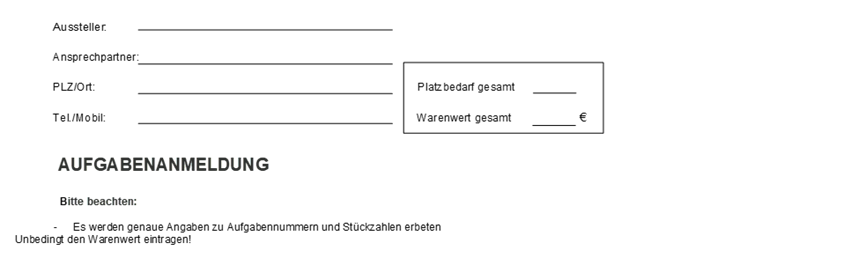 2
1
3
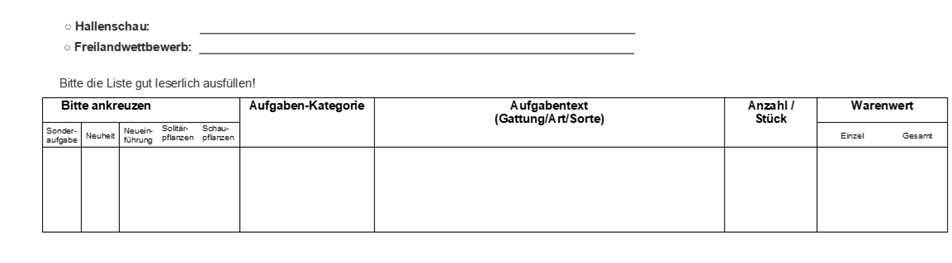 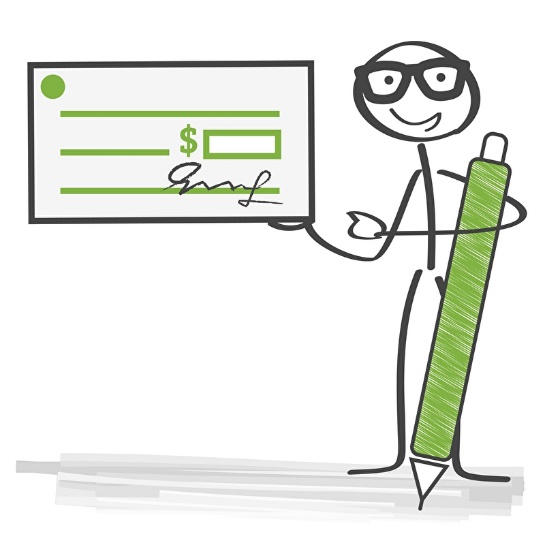 Wettbewerbskategorie
5
6
4
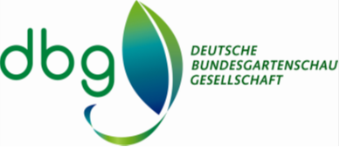 1
Aufgabenanmeldung
Bitte geben Sie eine Kurzversion Ihrer Kontaktdaten an.
Bitte geben Sie hier die korrekte Betriebsbezeichnung / -name an.
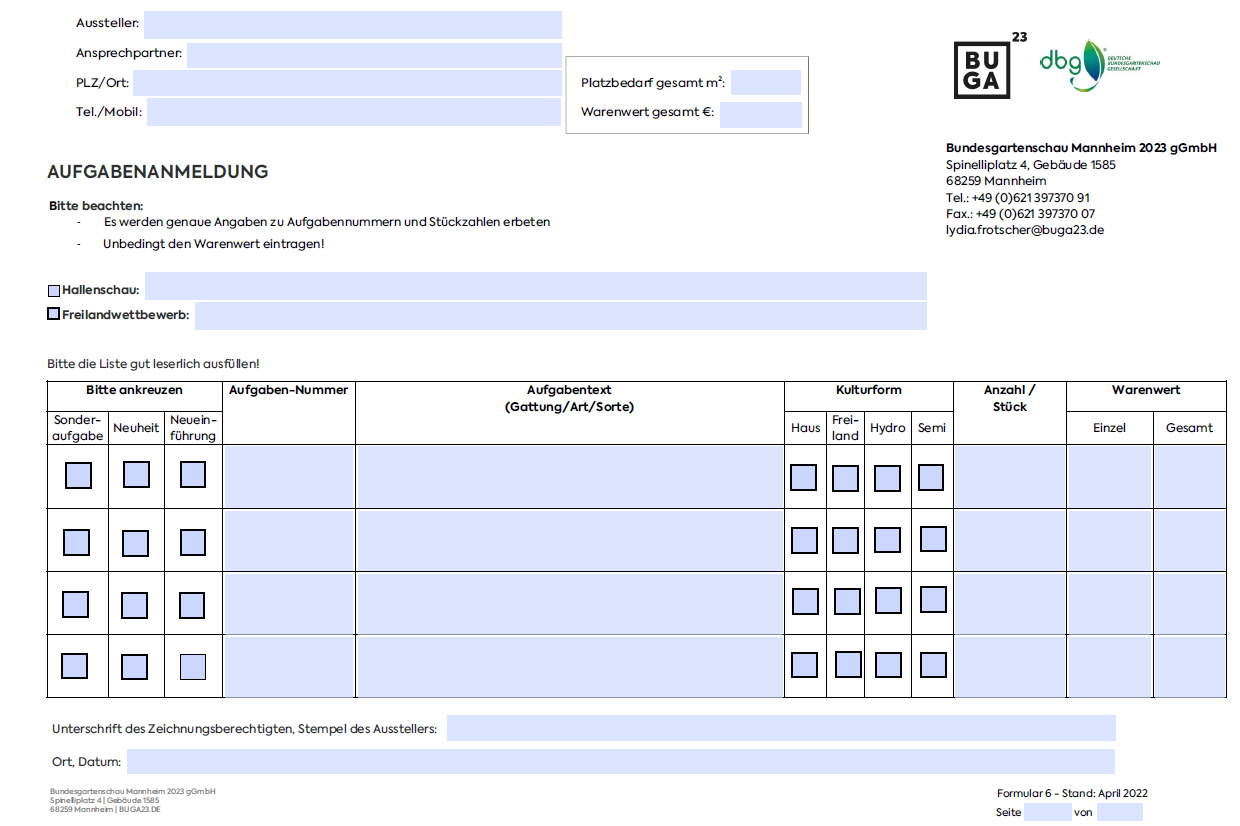 Bitte geben Sie hier den zuständigen Ansprechpartner an.
Bitte geben Sie hier Ihren Firmensitz an, um Verwechslungen zu vermeiden.
Bitte geben Sie hier eine direkte Durchwahl des oben stehenden Ansprechpartners an.
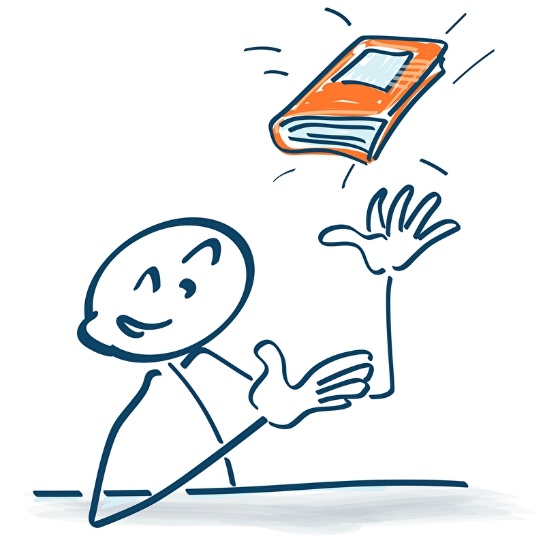 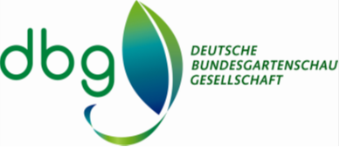 2
Aufgabenanmeldung
Bitte geben Sie das Volumen und den Warenwert der gelisteten Ware an.
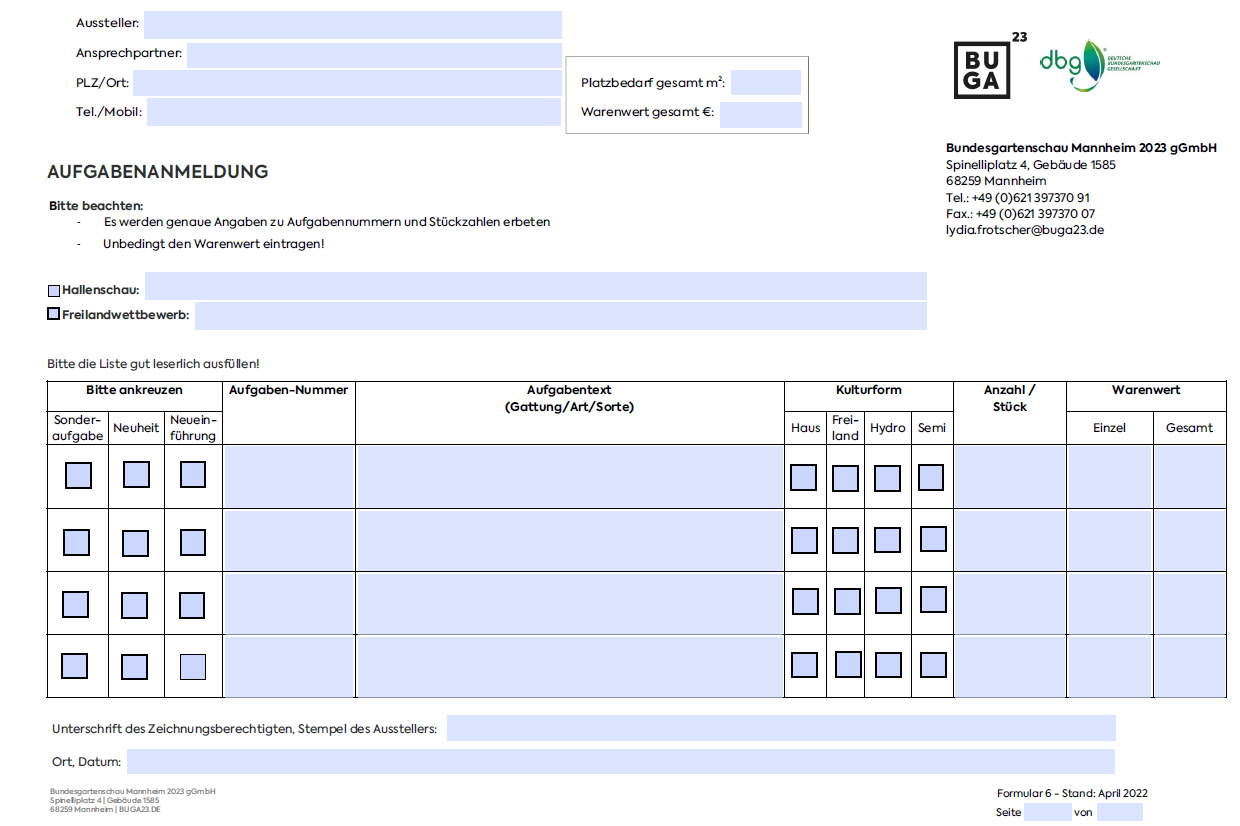 Bitte teilen Sie uns mit, wie viel Quadratmeter der Ausstellungsfläche Sie mit Ihrer Ware bestücken wollen. So kann die Gärtnerische Abteilung besser planen.
Bitte geben Sie hier den (ungefähren) Warenwert der gelisteten Ware an. 

 Die getätigte Angabe gilt nicht als Rechnungssumme! Sie hat lediglich versicherungstechnische Gründe.
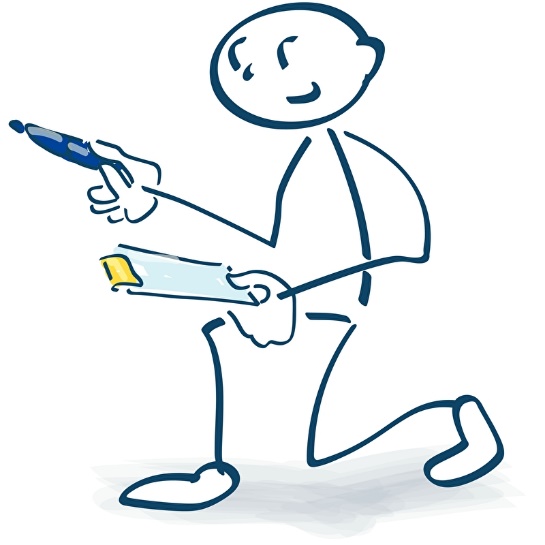 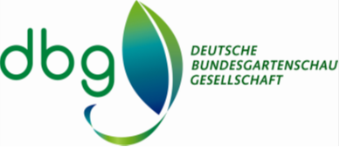 3
Aufgabenanmeldung
Bitte geben Sie an, für welchen Wettbewerb die Aufgabenanmeldung gilt.
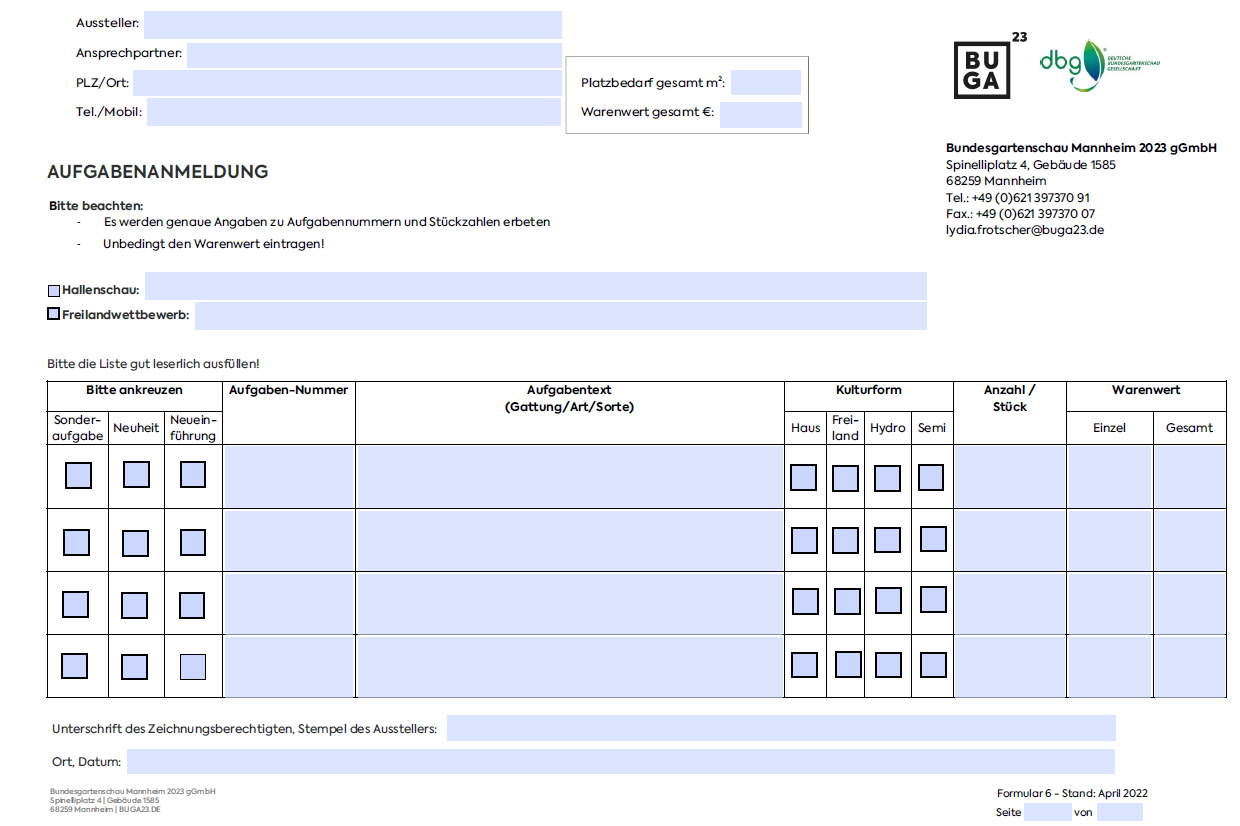 Bitte geben Sie hier an, an welchen Freilandwettbewerb Sie teilnehmen möchten. Folgende Freilandwettbewerbe stehen zur Auswahl:
Bitte geben Sie hier die korrekte Bezeichnung (oder Nummer) der Blumenhallenschau an, in der Sie Ihre Ware ausstellen möchten.
Hinweis: Individuelle Anpassungen der Freilandwettbewerbe je BUGA / IGA sind möglich! Bitte informieren Sie sich bei dem zuständigen Ansprechpartner in der Gärtnerischen Abteilung!
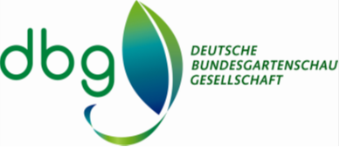 4
Aufgabenanmeldung
Bitte kreuzen Sie an, wenn es sich bei der Aufgabe um eine Sonderaufgabe, Neuheit, Neueinführung, Solitärpflanze oder Schaupflanze handelt.
Sonderaufgabe:
Neuheiten (im Sinne der aktuellen Ausstellungsordnung der jeweiligen BUGA/IGA) sind Pflanzenarten- und –sorten sowie Präsentationen, welche nicht in den Aufgabenkatalogen abgebildet sind. 

Sonderaufgaben können von jedem Austeller eingereicht werden. Die Ausführung der Aufgabe im Gärtnerischen Wettbewerb bedarf jedoch der Absprache mit und der Zustimmung der/des Ausstellungsbevollmächtigten.
Neueinführung:
Neueinführungen (im Sinne der aktuellen Ausstellungsordnung der jeweiligen BUGA/IGA) sind Pflanzenarten und -sorten, welche sich frühestens seit Abschluss der vergangenen Bundesgartenschau bzw. Internationalen Gartenausstellung im deutschen Handel befinden, die im Ursprungsland jedoch schon länger auf dem Markt sind.

Jeder Aussteller kann Neueinführungen ausstellen. Die Anmeldung der Neueinführungen erfolgt wie eine reguläre Aufgabenmeldung aus dem entsprechenden Produktbereich unter Hinzufügung des Wortes „Neueinführung.

Neueinführungen werden nicht als eigenständige Wettbewerbsaufgabe der entsprechenden Produktgruppe bewertet. Die Medaillenpunkte aus der Bewertung der Neueinführung zählen zur Erlangung der Großen Goldmedaille im jeweiligen Produktwettbewerb mit.
Solitärpflanze:
Hierbei handelt es sich um Pflanzen, die als einzelnes Exemplar optisch dominieren. Sie treten durch besondere Wuchsform, Größe, Blattfärbung, Blüten- oder Blattform ausdrücklich hervor und unterscheiden sich damit deutlich von anderen Exemplaren derselben Gattung.
Schaupflanze:
Hierbei handelt es sich um Pflanzen, die mit besonderem Aufwand für die Ausstellung kultiviert worden sind. Sie treten durch besondere Wuchsformen hervor, blühen zu einem früheren oder späteren Zeitpunkt als üblich, sind üppiger und voluminöser in ihrem Habitus.
Neuheit:
Neuheiten (im Sinne der aktuellen Ausstellungsordnung der jeweiligen BUGA/IGA) sind Pflanzenarten- und –sorten, welche sich frühestens seit Abschluss der vergangenen Bundesgartenschau bzw. Internationalen Gartenausstellung im deutschen Handel befinden.

Es können eigene oder fremde Neuzüchtungen ausgestellt und bewertet werden. Der Neuheiten-Aussteller muss Züchter im rechtlichen Sinne sein oder schriftlich bevollmächtigt für den Züchter ausstellen.

Neuheiten werden als eigenständige Wettbewerbsaufgabe der entsprechenden Produktgruppe, aber nicht im Rahmen der Standardaufgaben bewertet. Die Medaillenpunkte aus der Bewertung der Neuheiten zählen zur Erlangung der Großen Goldmedaille somit als eigenständige Wettbewerbsaufgabe im entsprechenden Produktwettbewerb.
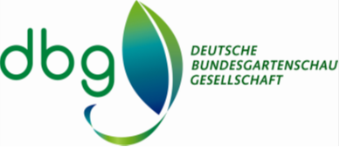 5
Aufgabenanmeldung
Bitte tragen Sie die Wettbewerbskategorie und den Aufgabentext ein.
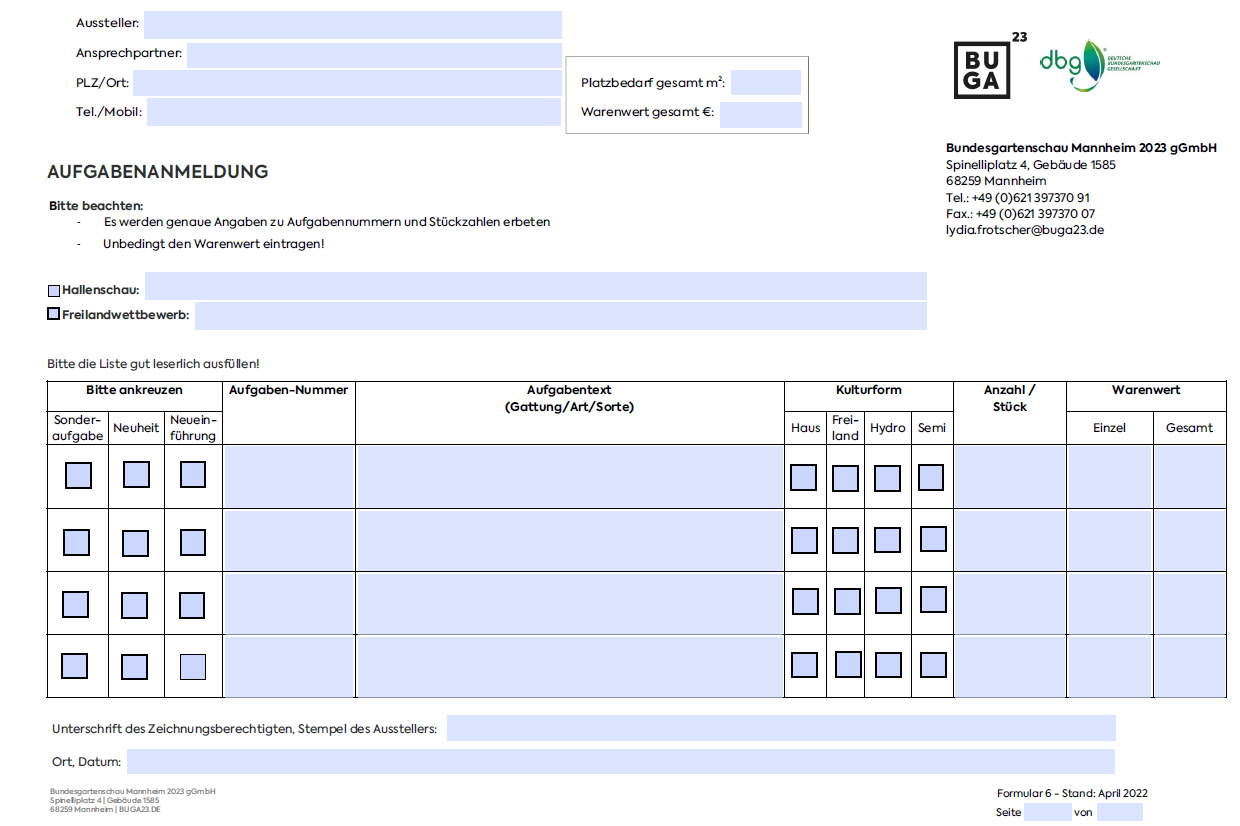 Wettbewerbskategorie
Die Wettbewerbskategorie finden Sie im Aufgabenkatalog. Beim Aufgabentext handelt es sich um Ihr/e Pflanze / Ware / Werkstück, welche es dort einzutragen gilt.
Hinweis: Der Aufgabenkatalog und die Ausstellungsordnung sind auf der Website der Deutschen Bundesgartenschau-Gesellschaft mbh abrufbar: https://www.bundesgartenschau.de/dbg-service/ausstellende/
Exkurs:
 Auf den nächsten Seiten finden Sie nähere Erläuterungen zum Umgang mit dem Aufgabenkatalog.
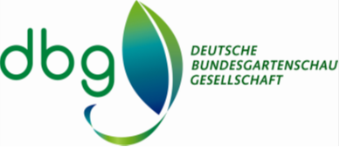 Exkurs: Wettbewerbskategorien
Freilandwettbewerbe
Hallenwettbewerbe
Hallen- und Freilandwettbewerbe
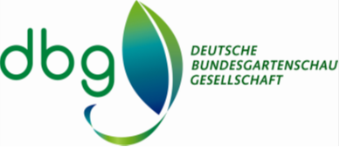 6
Aufgabenanmeldung
Bitte geben Sie die Stückzahl und den Warenwert an.
Bitte geben Sie hier den (ungefähren) Warenwert der gelisteten Ware an. 

 Die getätigte Angabe gilt nicht als Rechnungssumme! Sie hat lediglich versicherungstechnische Gründe.
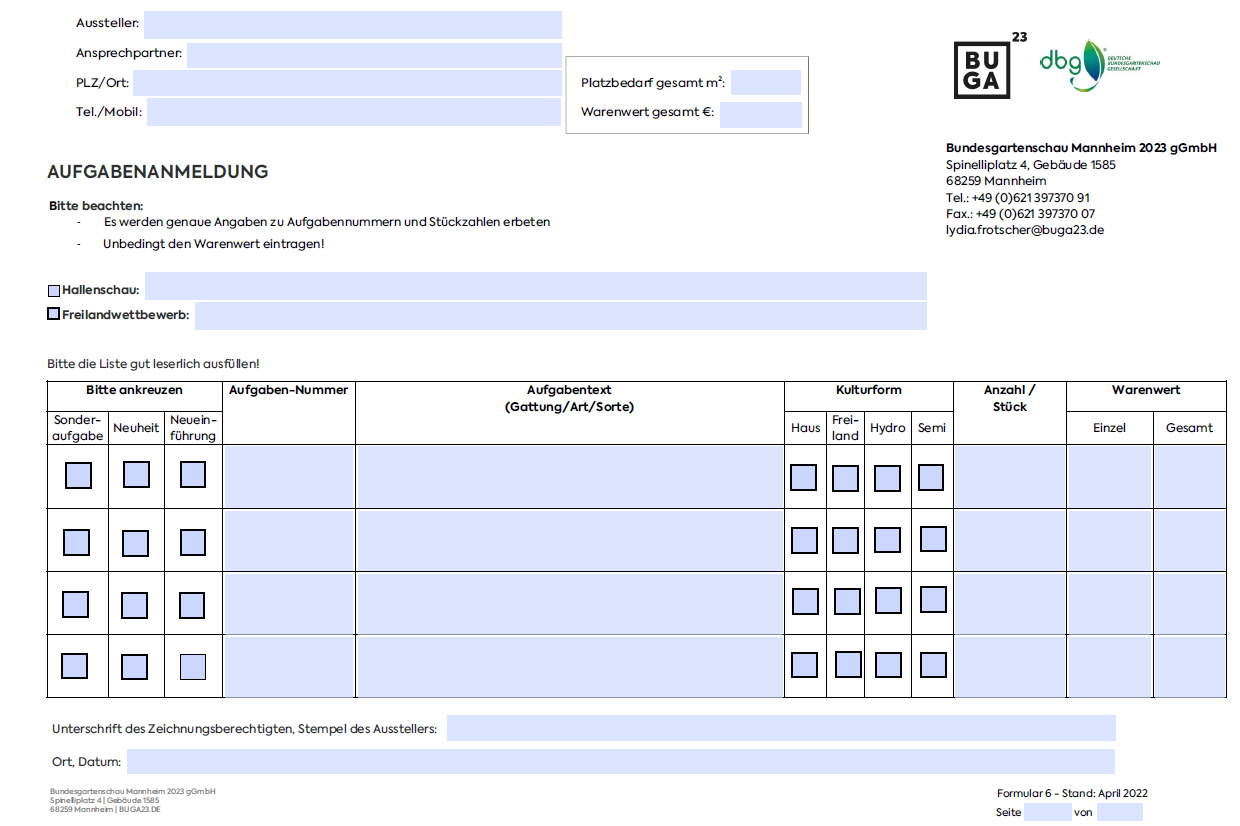 Bitte geben Sie hier die gelieferte Stückzahl der einzelnen Aufgabe (Pflanze) an. Bestenfalls stimmt die Stückzahl mit den Vorgaben aus dem Aufgabenkatalog überein.
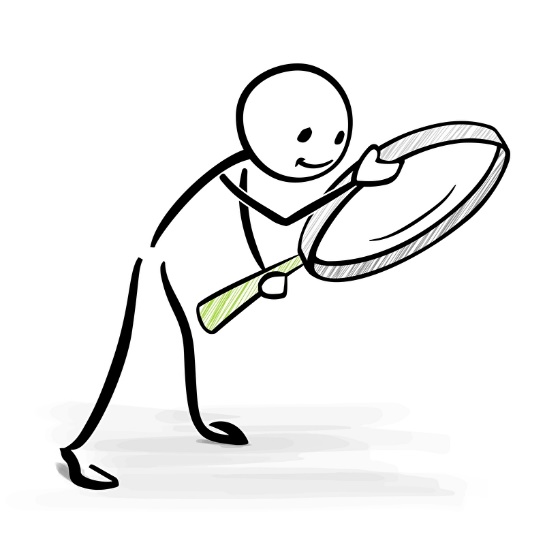 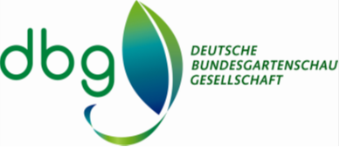 Last but not least: Absenden
Als letztes müssen Sie Ihre Aufgabenanmeldung (mit den weiteren Formularen) zum Gärtnerischen Wettbewerb nur noch an den im Briefkopf stehenden Kontakt senden.
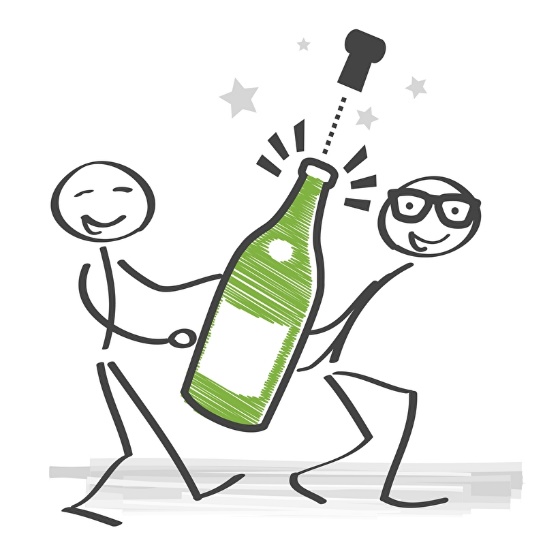 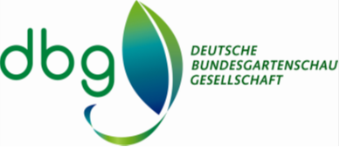 Weitere Informationen
Weitere Informationen sowie Ansprechpartner, Formulare und Aufgabenkataloge finden Sie auf der Website der Deutschen Bundesgartenschau-Gesellschaft mbH. Zudem werden dort die  Wettbewerbsergebnisse nach dem Abschluss des Preisgerichts zeitnah veröffentlicht. 


Abrufbar unter:
https://www.bundesgartenschau.de/dbg-service/ausstellende/ 



Wir freuen uns über Ihre Teilnahme am
Gärtnerischen Wettbewerb und wünschen
Ihnen viel Erfolg und Freude!

Mit den besten Wünschen
Ihre DBG
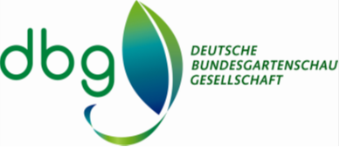 Impressum
Ausfüllen der Aufgabenanmeldung für den Gärtnerischen Wettbewerb auf Bundesgartenschauen und Internationalen Gartenausstellungenfür Ausstellende

Deutsche Bundesgartenschau Gesellschaft mbH (DBG)
Dürenstraße 44
53173 Bonn 

Tel. 0228 / 539800
Mail: info@bundesgartenschau.de
Web: https://www.bundesgartenschau.de/ 
3. Auflage Juli 2025
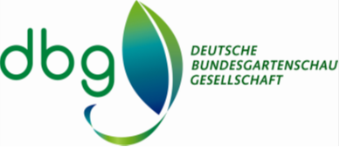